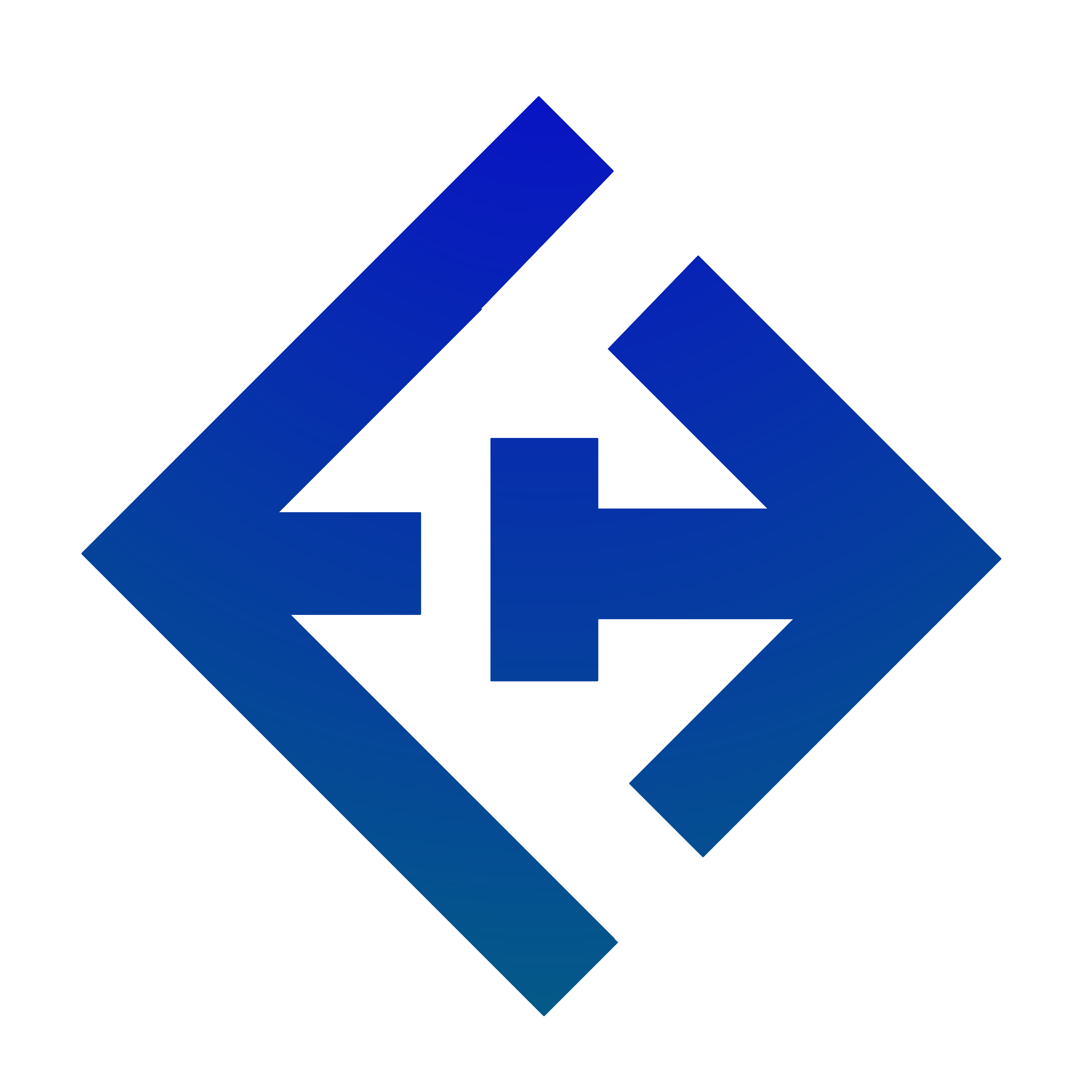 SOSIALISASI KEBIJAKAN K3L
Hotel Noorman 
6 Januari 2024
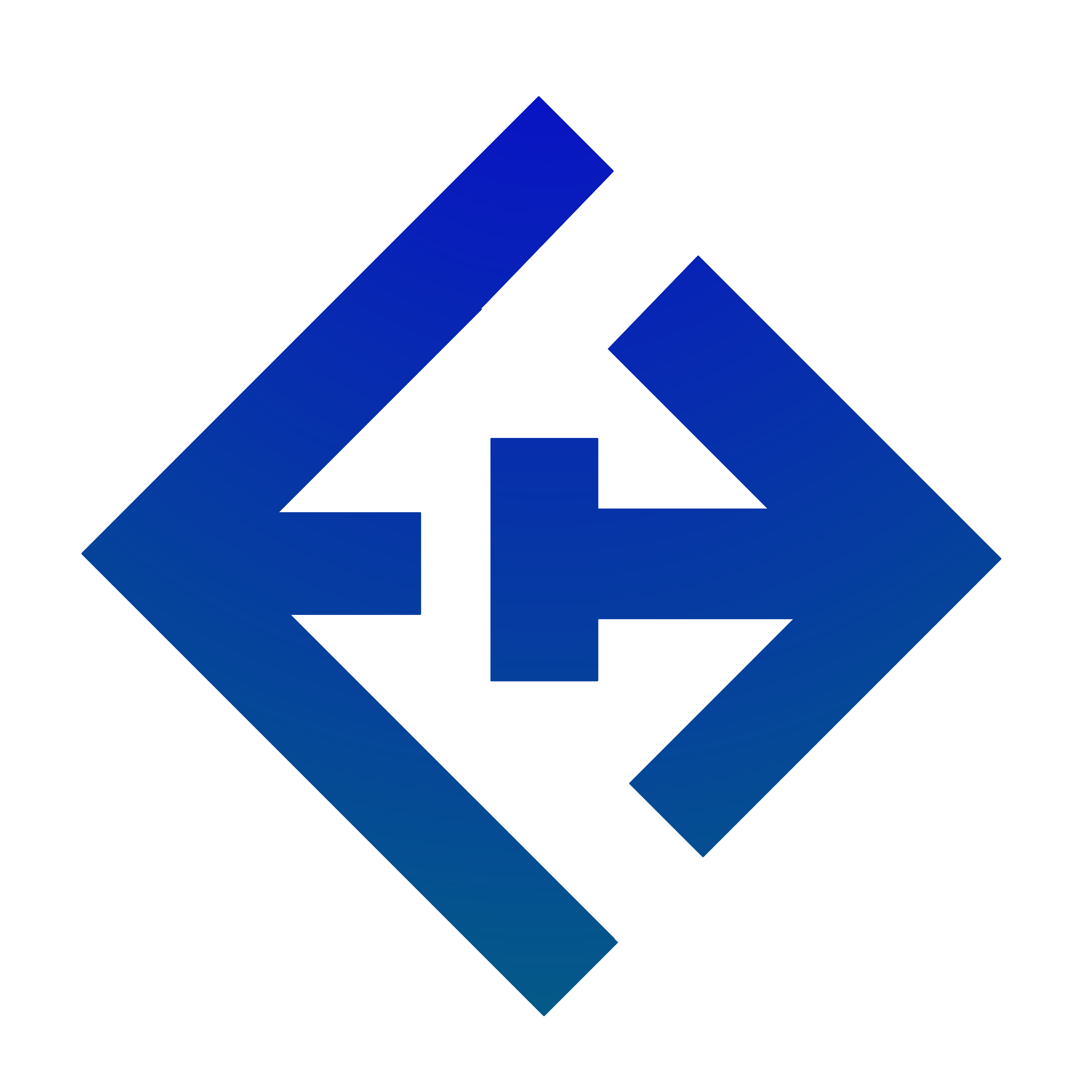 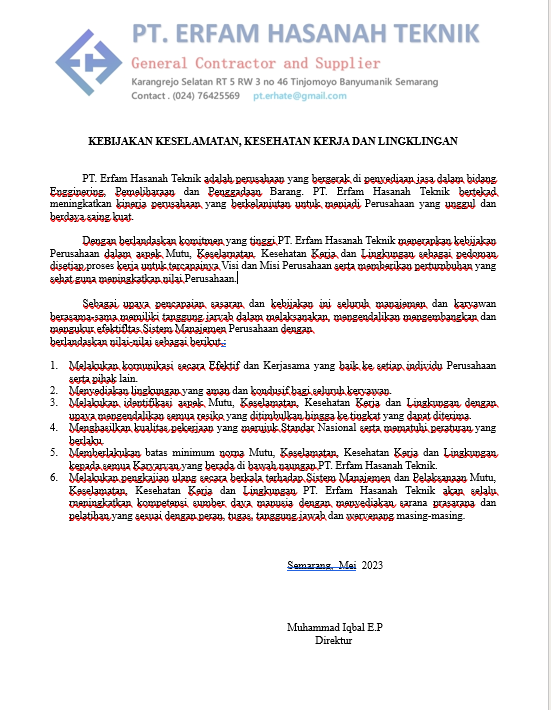 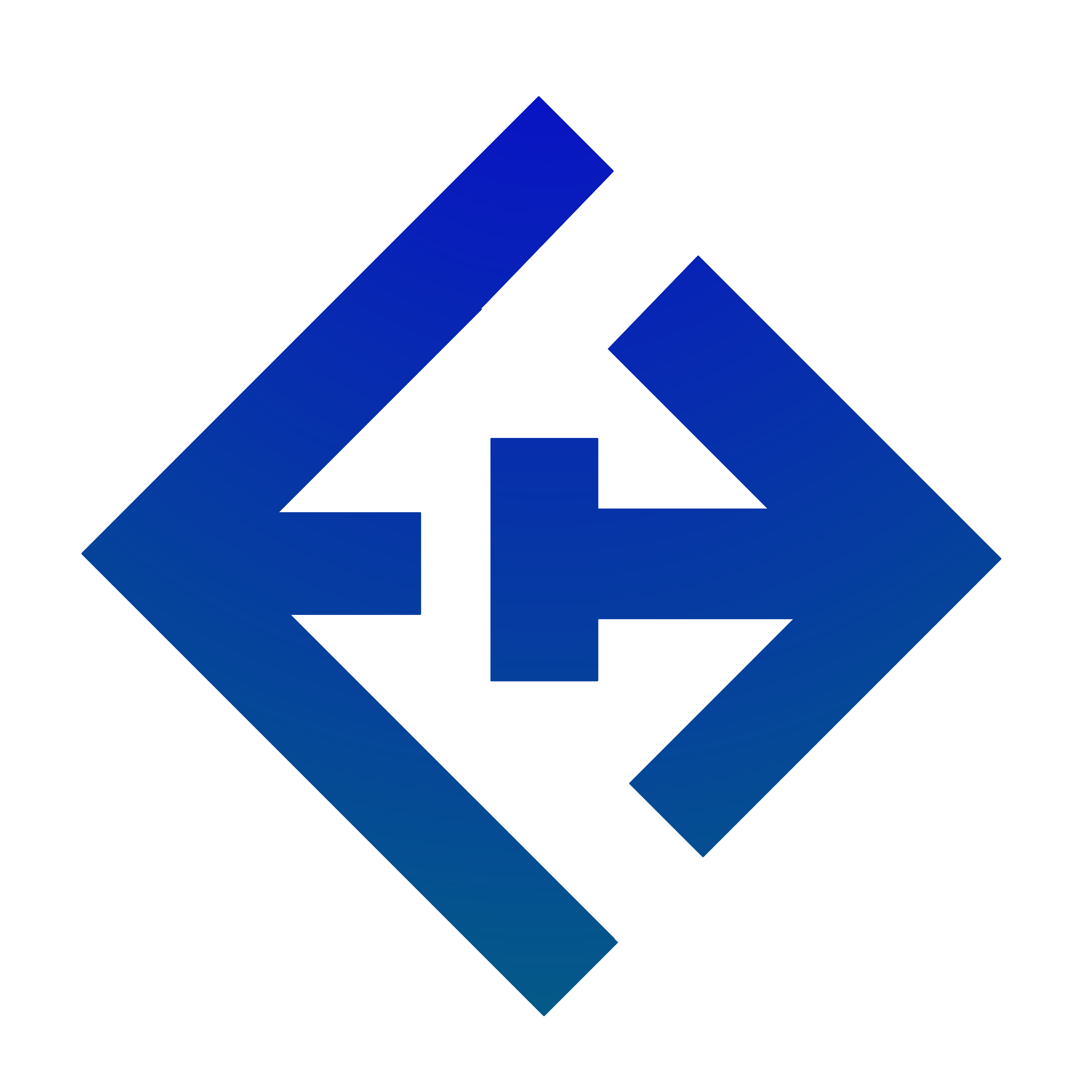 THANK YOU